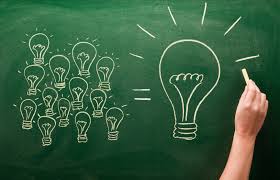 FDOT- an Innovation Community
Presentation to the MPOAC
Statewide Innovators! Task Team
April 2015
[Speaker Notes: Building an Innovation Incubator Accountability Platform includes upfront pre incubator 
structure/guidelines  that will provide the support for successful incubation of  an idea .

The following read only slides   delivers repetition  from previous  innovation incubators as well  as  some  thought on  shifting leadership behavior to strengthen  the challenge for innovation at FDOT]
Statewide Innovators! Charter
Team Created by Secretary of Department
Task Team will:
Collect B/I ideas
Analyze - determine those with ROI potential
Develop a process 
Aggressively implement
Look for bold leaps
Develop & Monitor real and measurable improvements
Share information with all state stakeholders
Innovators! = cross functional team of senior leaders
Push innovation to all levels of the agency through employee engagement
What Type of Ideas
We want ideas – internal or external – that:
Bring dramatic as opposed to incremental change
Improve the product for our customer
Make us more efficient /effective at doing our jobs
Eliminate activities that no longer provide value
Help us become efficient and effective with new technologies available
While we want candor, we are not looking for anonymous griping
Innovation
Progress to date…
Statewide Innovation group created in March 2012
Bold/or Innovative Ideas
150 Ideas submitted from FDOT Employees (27  defined as “high priority”) 
31  complete (includes 13 high priority)
33 underway (includes 13 high priority)
Over 170 ideas submitted by our contracting/consulting partners.  SW Task Team are reviewing ideas submitted. 
Next Step will be to survey FDOT’s MPOs via a short survey
Idea Generation
In order to get ahead, you need great ideas - lots of great ideas. To get the best ideas, turn your business into an idea machine. Nurture a constant flow of ideas from every level of your organization - not just your top managers. The only way to foster such idea-sharing is to develop a culture of candor, where people aren't afraid to speak their minds. Reward them for their candor, even if it makes themselves and others - yes, you - look bad. 

Jack Welch
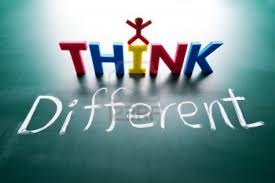 Never be afraid to try something new. Remember, amateurs built the ark. Professionals built the Titanic.
Everyone you will ever meet knows something you don't.
Don't be afraid to give up the good and go for the great.
Your life is your message to the world. Make sure it's inspiring.
Great things never came from comfort zones
Every good thing that has happened in your life happened because something changed!
I'd rather have a life of 'OH WELLS' than a life of 'WHAT IFS.' 
Twenty years from now you will be more disappointed by the things that you didn't do than by the ones you did do.
Not everything that is faced can be changed, but nothing can be changed until it is faced. -Lucille Ball
I've failed over & over & over again in my life & that is why I succeed. -Michael Jordan
Questions?